Save Moo Land!
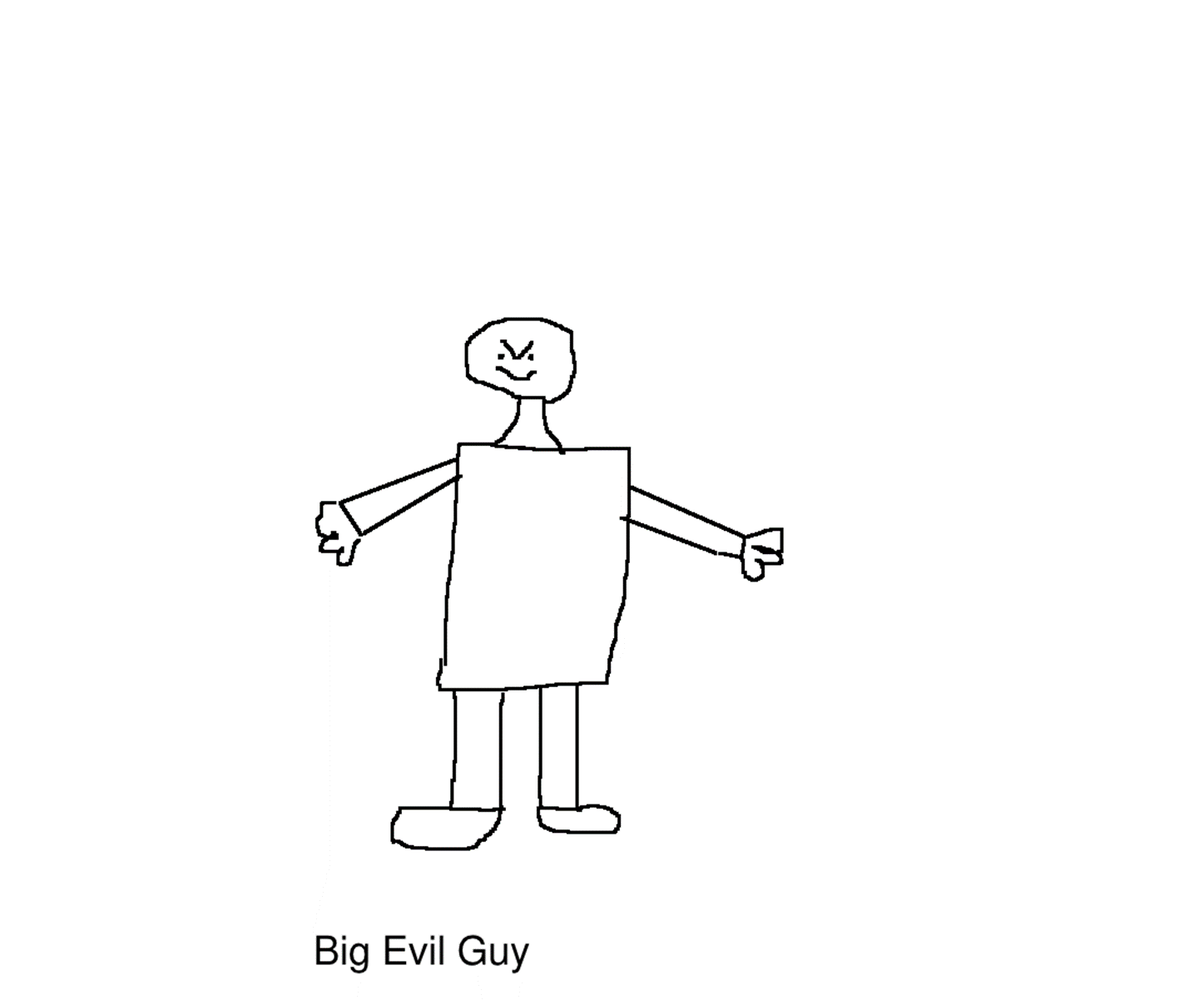 By Alejandro Belgique
Introduction
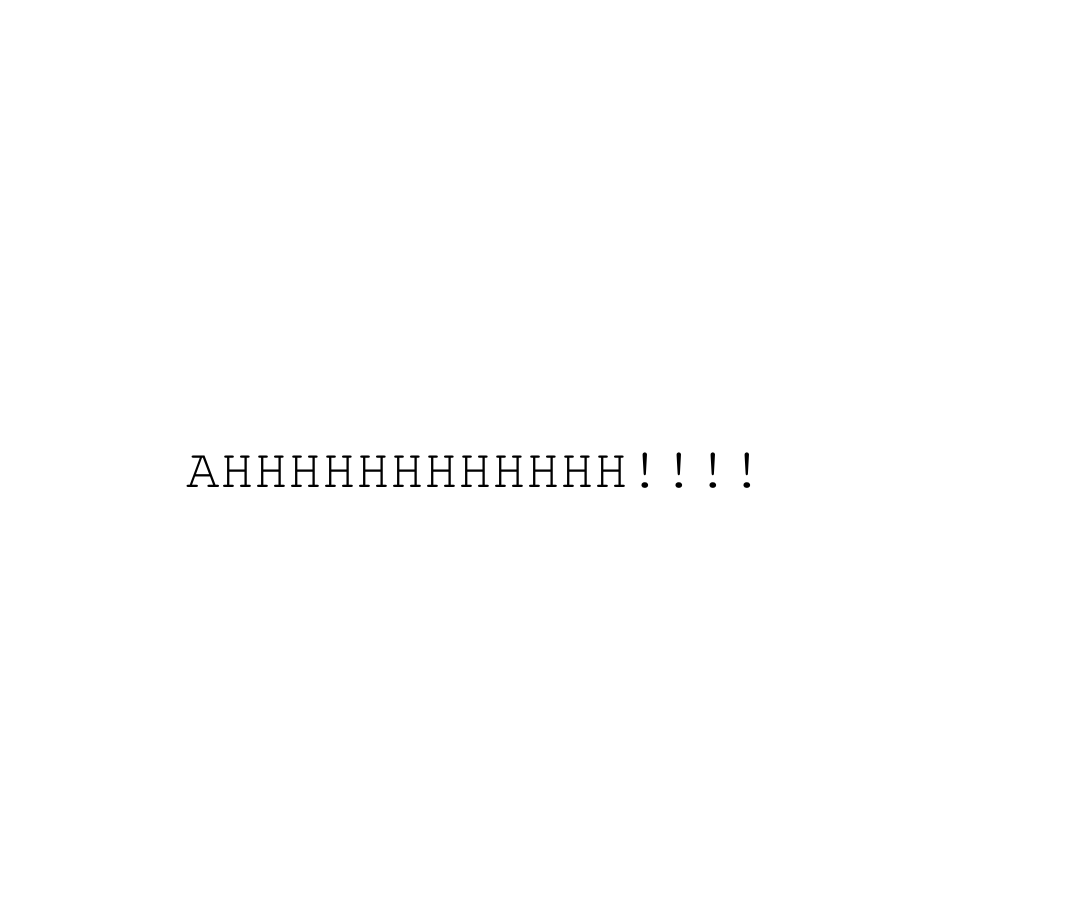 Big Evil Guy was going to freeze Moo Land with an artic blast ray. The moos of Moo Land were terrified.
Save Moo Land!
You will save Moo Land by…
Challenging him to a dance-off
Stealing his artic blast ray and freezing him
Dance-off
You challenge Big Evil Guy to a dance-off. He sleeps during the dance-off.                               

YOU WIN

Restart
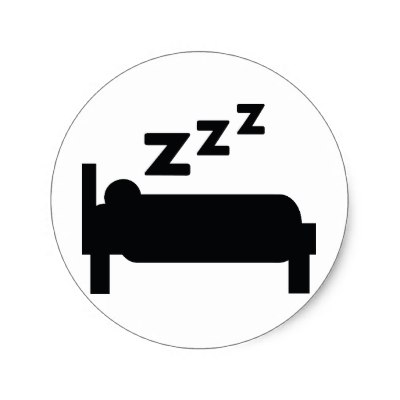 Steal and freeze
You steal Big Evil Guy’s ray and freeze him. He gets really mad and breaks out of the ice. You will…
Run away!
Fight back!
GAME OVER. You switch stories.
Run!
You run away and fall into a hole!

GAME OVER

Restart
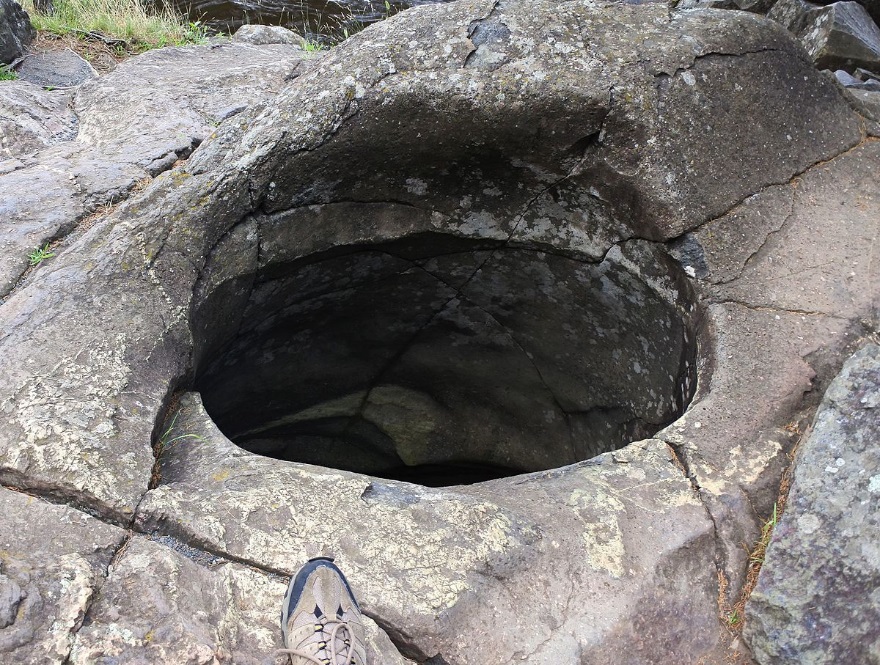 Fight!
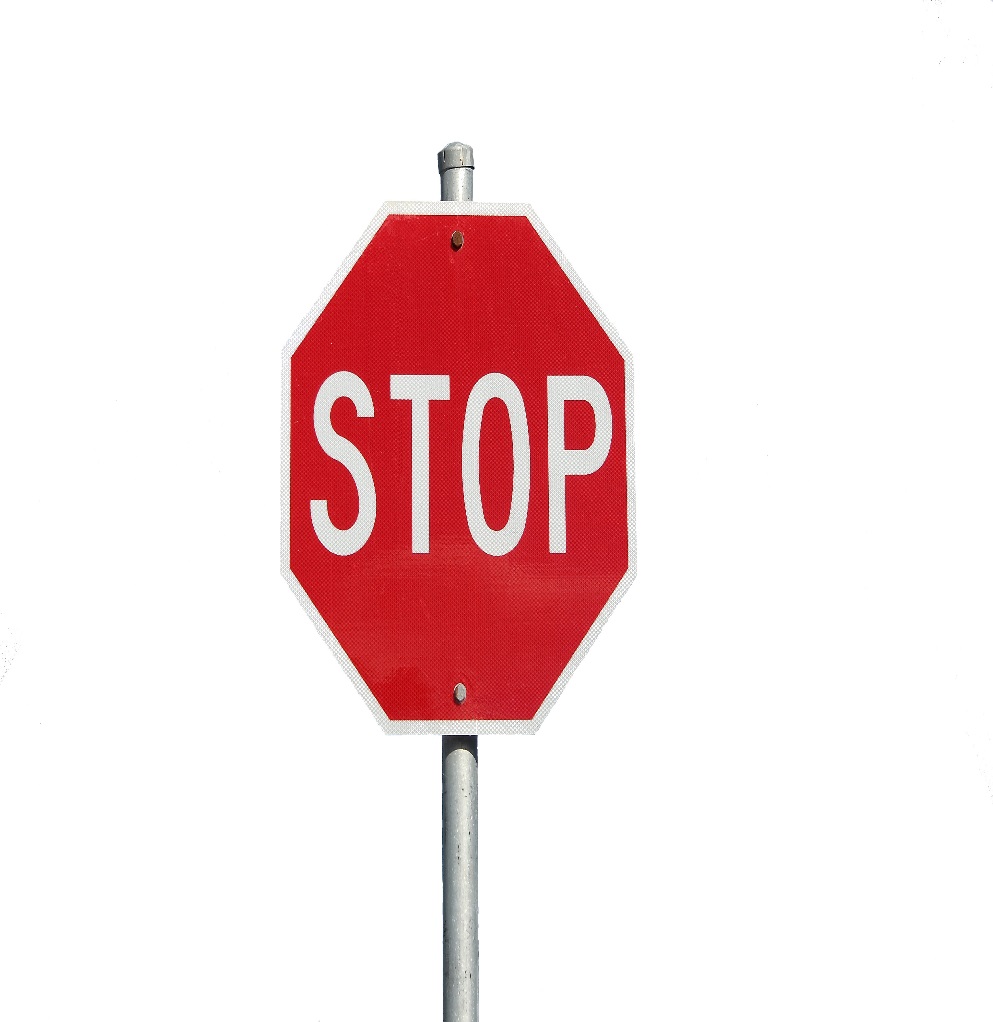 You fight Big Evil Guy. He kicks you and you 
fly over to a guy with a stop sign. He bounces
you around with the stop sign.

 GAME OVER

Restart
Switch
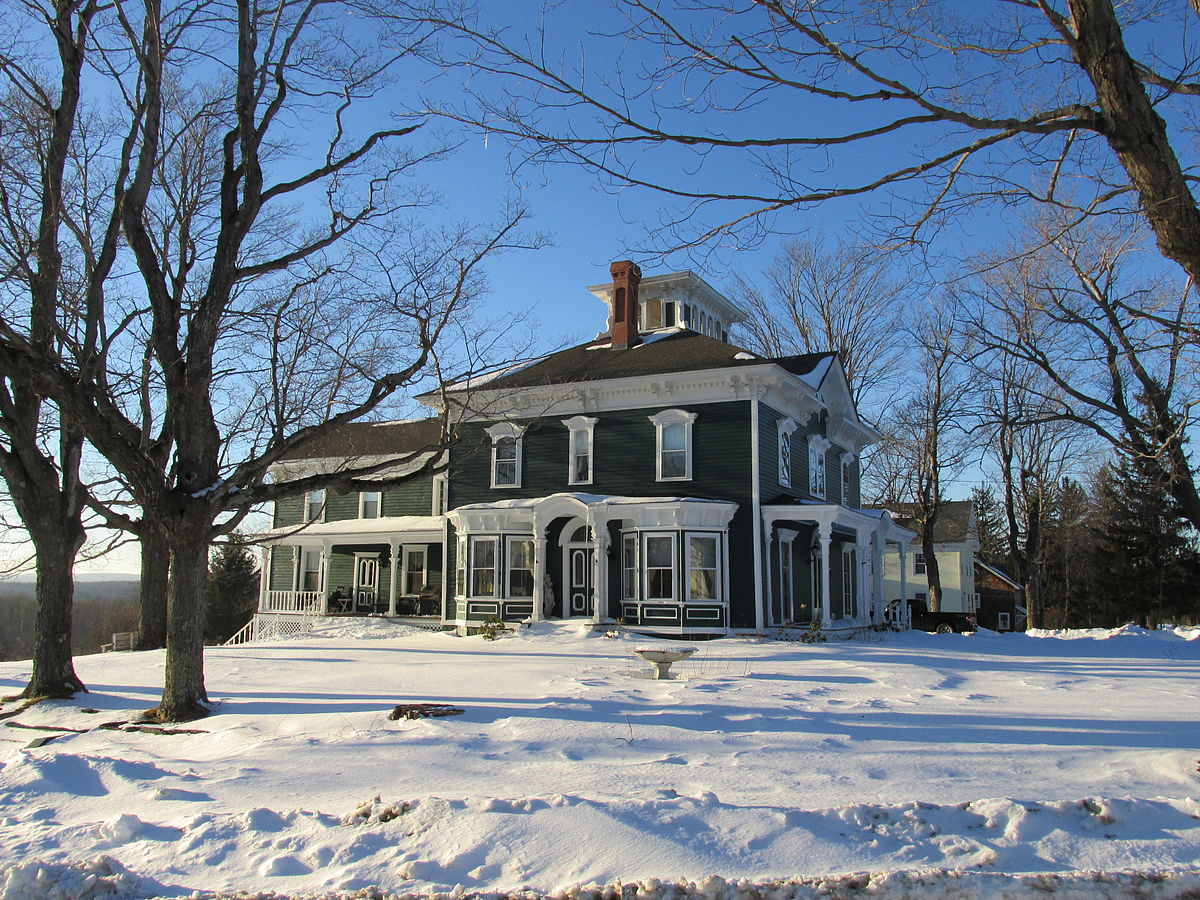 You switch to the story Lock and Lost.



YOU WIN


Restart